รายงานความก้าวหน้าติดตามตัวชี้วัด การยืนยันการวินิจฉัย
ผู้ป่วย DMHT ปี 2566
วันที่ 1 มิถุนายน 2566
กลุ่มงานควบคุมโรคไม่ติดต่อฯ 
สำนักงานสาธารณสุขจังหวัดเพชรบูรณ์
ประชากร 35 ปีขึ้นไปได้รับการคัดกรอง และเสี่ยงต่อโรคเบาหวาน เกณฑ์ประเมิน : รอบ 12 เดือน ≥ 90%
ที่มา : HDC วันที่ 23 พ.ค.2566
ร้อยละการตรวจติดตามยืนยันวินิจฉัยกลุ่มสงสัยป่วยโรคเบาหวานเกณฑ์ประเมิน : รอบ 6 เดือน ≥30% รอบ 9 เดือน ≥50% รอบ 12 เดือน ≥70%สีเขียว ผ่านเกณฑ์ 12
ที่มา : HDC วันที่ 23 พ.ค.2566
ร้อยละการตรวจติดตามยืนยันวินิจฉัยกลุ่มสงสัยป่วยโรคเบาหวานเกณฑ์ประเมิน : รอบ 6 เดือน ≥30% รอบ 9 เดือน ≥50% รอบ 12 เดือน ≥70%สีเขียว ผ่านเกณฑ์ 12 เดือน  สีเหลือง ผ่านเกณฑ์ 9 เดือน  สีส้ม ผ่านเกณฑ์ 6 เดือน  สีแดง ไม่ผ่านเกณฑ์ใดๆ
ที่มา : HDC วันที่ 23 พ.ค.2566
ประชากร 35 ปีขึ้นไปได้รับการคัดกรอง และเสี่ยงต่อโรคความดันโลหิตสูงเกณฑ์ประเมิน : รอบ 12 เดือน ≥ 90%
ที่มา : HDC วันที่ 23 พ.ค.2566
ร้อยละการตรวจติดตามยืนยันวินิจฉัยกลุ่มสงสัยป่วยโรคความดันโลหิตสูงเกณฑ์ประเมิน : รอบ 6 เดือน ≥ 60% รอบ 9 เดือน ≥ 80% รอบ 12 เดือน ≥ 93%
ที่มา : HDC วันที่ 23 พ.ค.2566
ร้อยละของผู้ที่มีค่าความดันโลหิตตัวบนเฉลี่ย (SBP) ≥ 180 มม.ปรอท และ/หรือ ค่าความดันโลหิตตัวล่างเฉลี่ย (DBP) ≥ 110 มม.ปรอท จากการคัดกรอง ได้รับการวินิจฉัยความดันโลหิต จังหวัดเพชรบูรณ์ ปีงบประมาณ 2566  เกณฑ์ประเมิน : ≥ 25 %
ที่มา : HDC วันที่ 23 พ.ค. 2566
ที่มา : HDC วันที่ 23 พ.ค. 2566
ร้อยละของผู้ป่วยโรคเบาหวานและโรคความดันโลหิตสูงที่ควบคุมได้
ที่มา : HDC วันที่ 23 พ.ค. 2566
ที่มา : HDC วันที่ 23 พ.ค. 2566
การประชุมสรุปผลงานกลางปีและปรับแผนการดำเนินการ NCD ปี 2566
เชิญชวนสมัครเดินวิ่ง ป้องกันอัมพาต “คนรุ่นใหม่ ขับเคลื่อนไทยไร้สโตรค”
ช่องทางการสมัครเดินวิ่ง ป้องกันอัมพาต
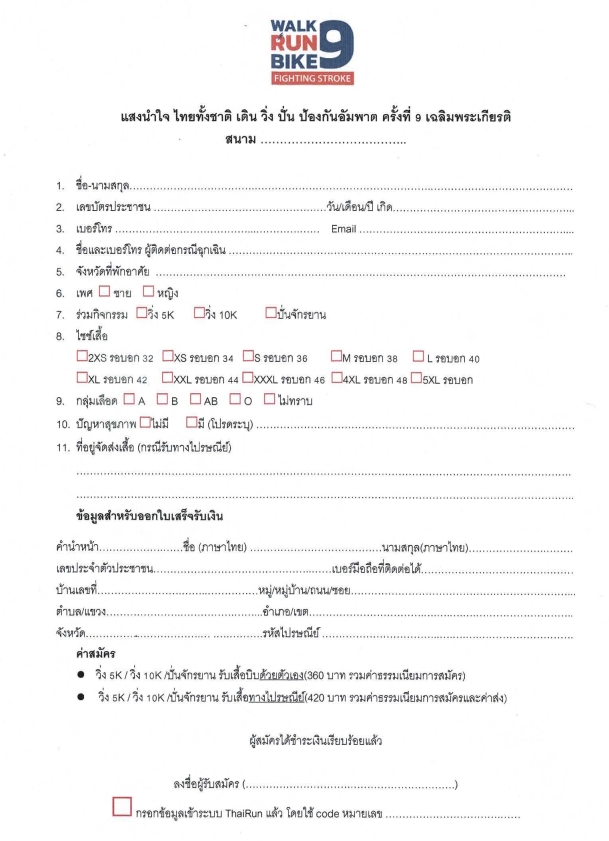 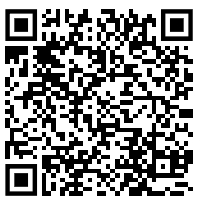 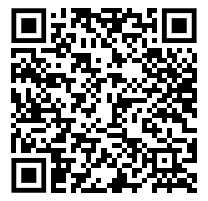 on site
online
THANK YOU